Communications and Member Services
Susan Hamlin
Director
The CMSD Team that “kicks boot”
Einar Bohlin – Senior Policy Analyst
De Harvey – Meeting Planner
Jud Lewis – Membership Coordinator
Hollis Kara – Communications Manager
  Jennifer Bly – Outreach Coordinator
  Jason Byrne – Communications Strategist
  Sean Hopkins – Communications Writer
  Erin Sellers – Graphic Designer
2
Participation Statistics
4255 ARIN Members
 434    Canada
 48      Caribbean and North Atlantic
 3764  United States
  9  		Outside region
2046  subscribers to PPML
3637 Subscribers to ARIN-announce
2528 Subscribers to ARIN-discuss
3
Organization Services
Information publication and dissemination
www.arin.net
www.teamarin.net
social media
media relations, LEWIS PR
supports external relations
Conducting Members Meetings
New member orientation
Elections
Outreach and training
ARIN Consultation and Suggestion Process
Policy Development Services
Facilitating the Policy Development Process
Maintaining discuss email lists
Publishing policy documents
Supporting the Advisory Council
Conducting Public Policy Meetings
Social Media Update
Guest blogs
New blog series
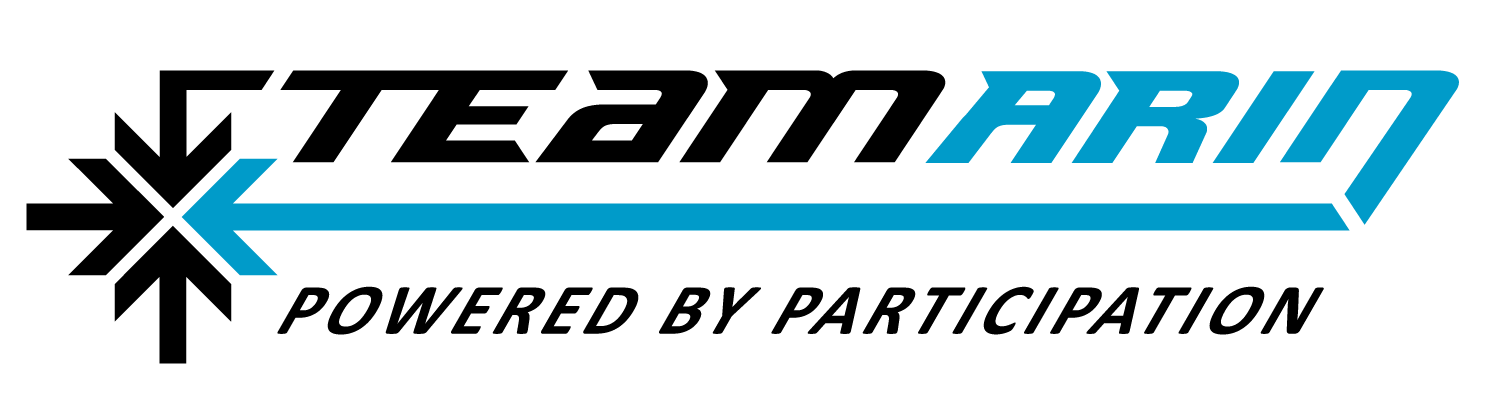 6
1,654 likes
3,337 followers
	419 group members
70 +1s
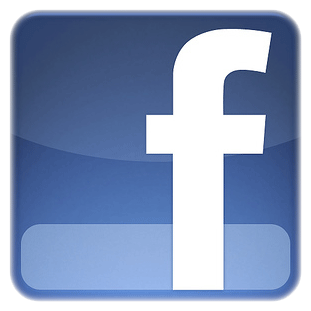 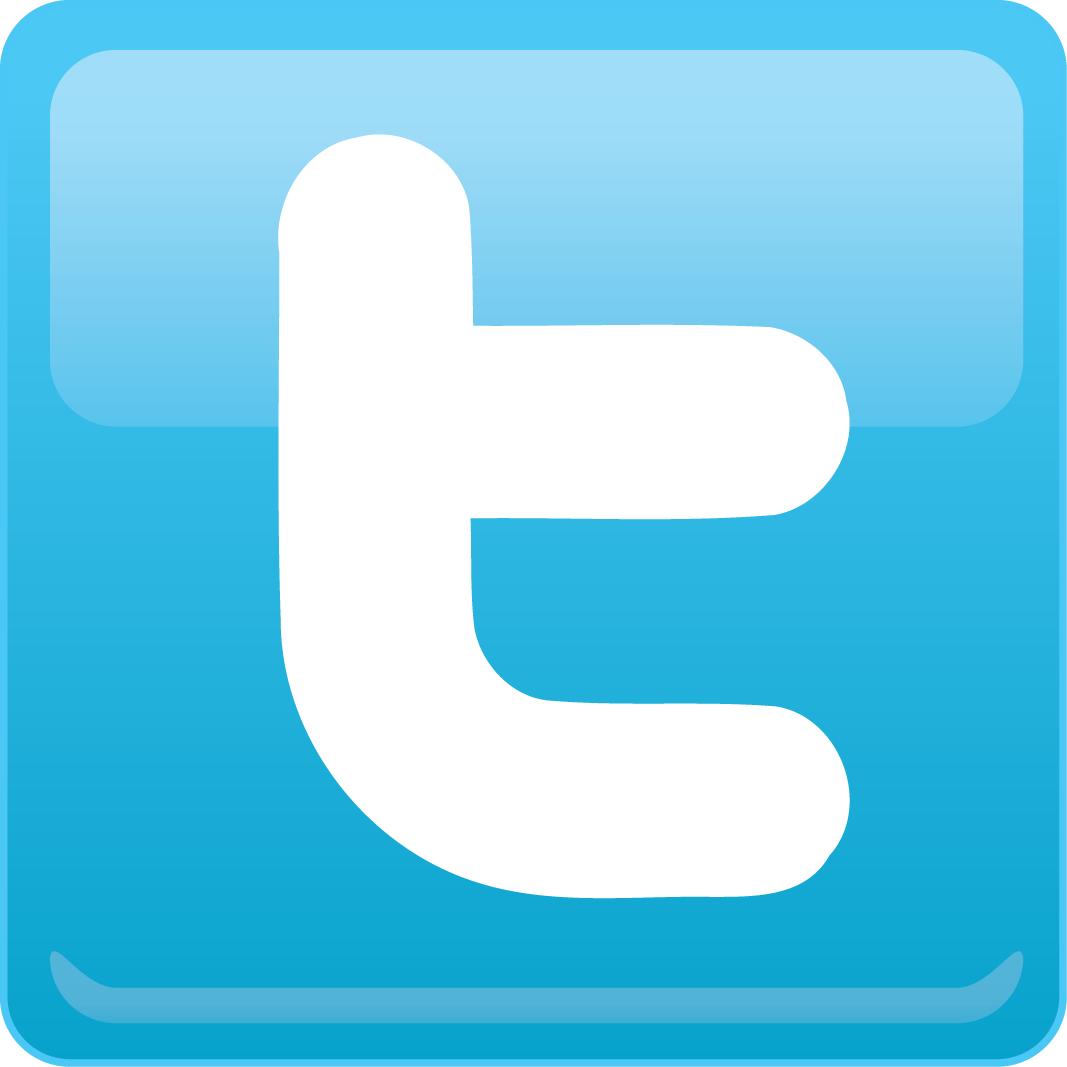 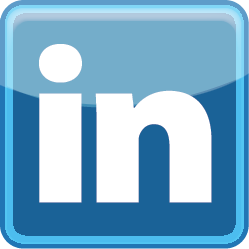 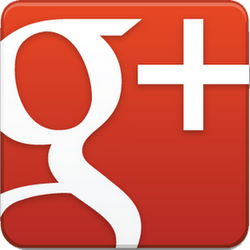 New Materials & Information
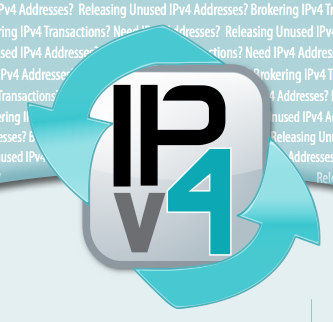 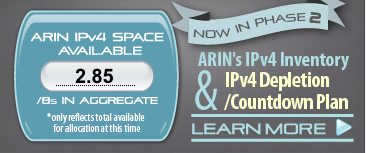 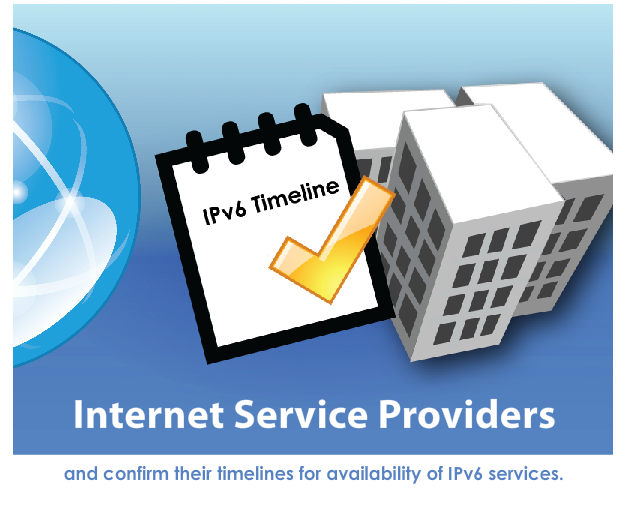 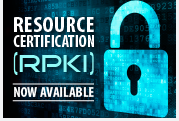 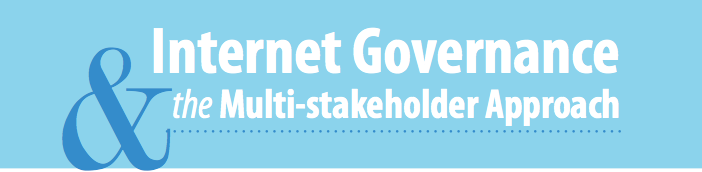 7
[Speaker Notes: New content on Reg-RWS and DNSSEC too]
Outreach since ARIN XXIX in April
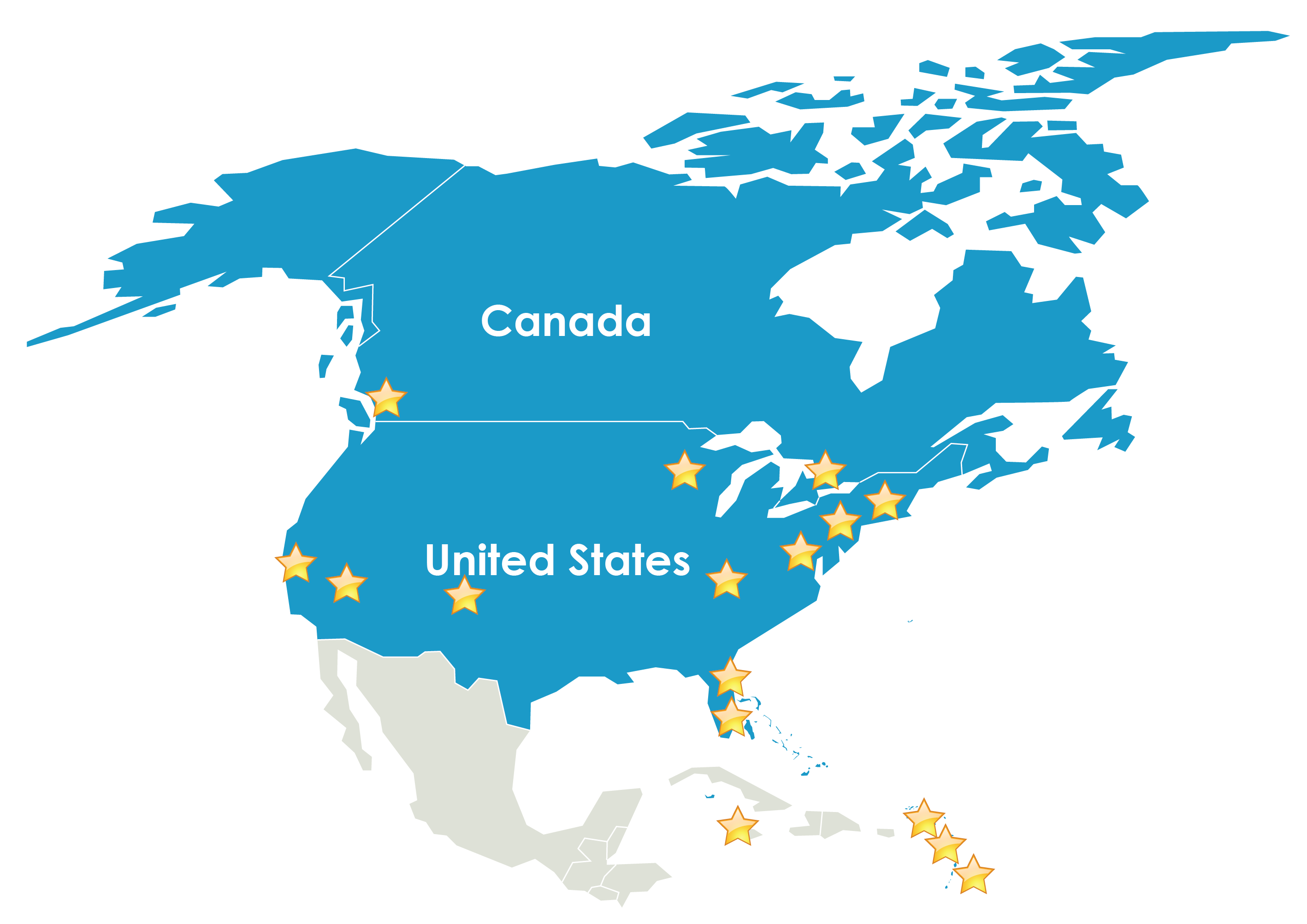 8
[Speaker Notes: Interop – Las Vegas, New York
ARIN on the Road – Louisville & Minneapolis
ICT Roadshow – Barbados, Belize
CTIA Wireless – Las Vegas
HostingCon – Boston
NANOG - Vancouver
So. Florida Tech Alliance: IPv6 – Fort Lauderdale, FL
Canto – Miami 
IGF USA – Washignton, DC
Caribbean Interview Governance Forum – St. Lucia, Trinidad
CaribNOG 3
National ICT Day – Montserrat
GDC Online
Internet 2/Joint Techs – Palo Alto, CA
The Cable Show
UCC Internet Day - Jamaica
iNet/IPv6 Day – Curacao
Canadian ISP Summit – Toronto in November]
2013 Outreach Activities
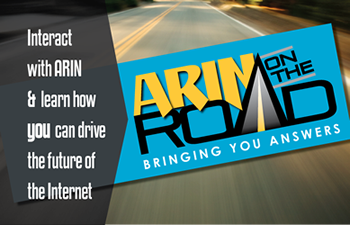 CES, Interop, North American IPv6 Summit, CANTO, Canadian ISP Summit,
   Caribbean ICT Roadshows, CaribNOG
Check out ARIN’s Speakers Bureau: 
	TeamARIN, Spread the Word
Coming to a location near you…
9
New community consultations:
Changes to the ARIN Fee Schedule

Coming soon: A revised Policy Development Process

Open until 26 November

Join arin-consult@arin.net to make your opinion known and to offer constructive comment

http://lists.arin.net/mailman/listinfo/arin-consult
10
2013 Meetings
Changes coming:
ARIN is eliminating meeting registration fees for advance online meeting registration.
Fees for social guests will still be charged
11
2013 Meetings
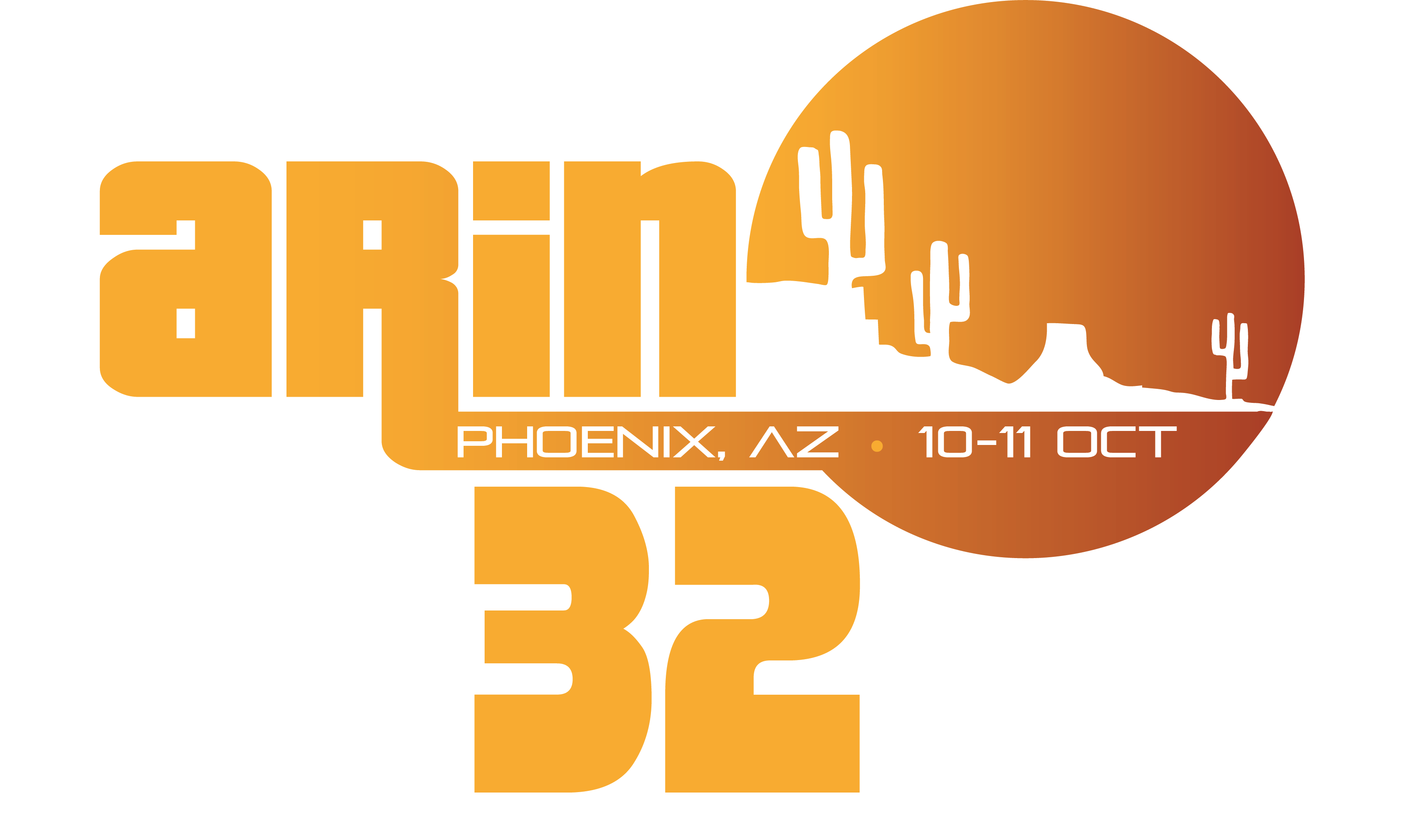 21-24 April 2013
12
https://www.arin.net/app/election/
13
“The two words information and communication are often used interchangeably, but they signify quite different things. Information is giving out; communication is getting through.”
Sydney Harris
Are we succeeding?
14
Let us hear from you!
info@arin.net
15